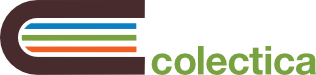 Documenting Variable Lineage with DDI and Colectica
Jeremy Iverson
April 26, 2019
Introduction
A car?
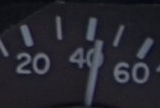 Lots of gas…
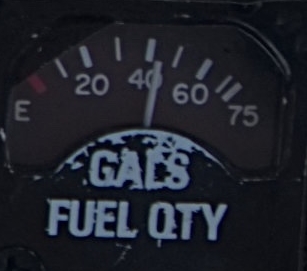 Lots of other stuff, too
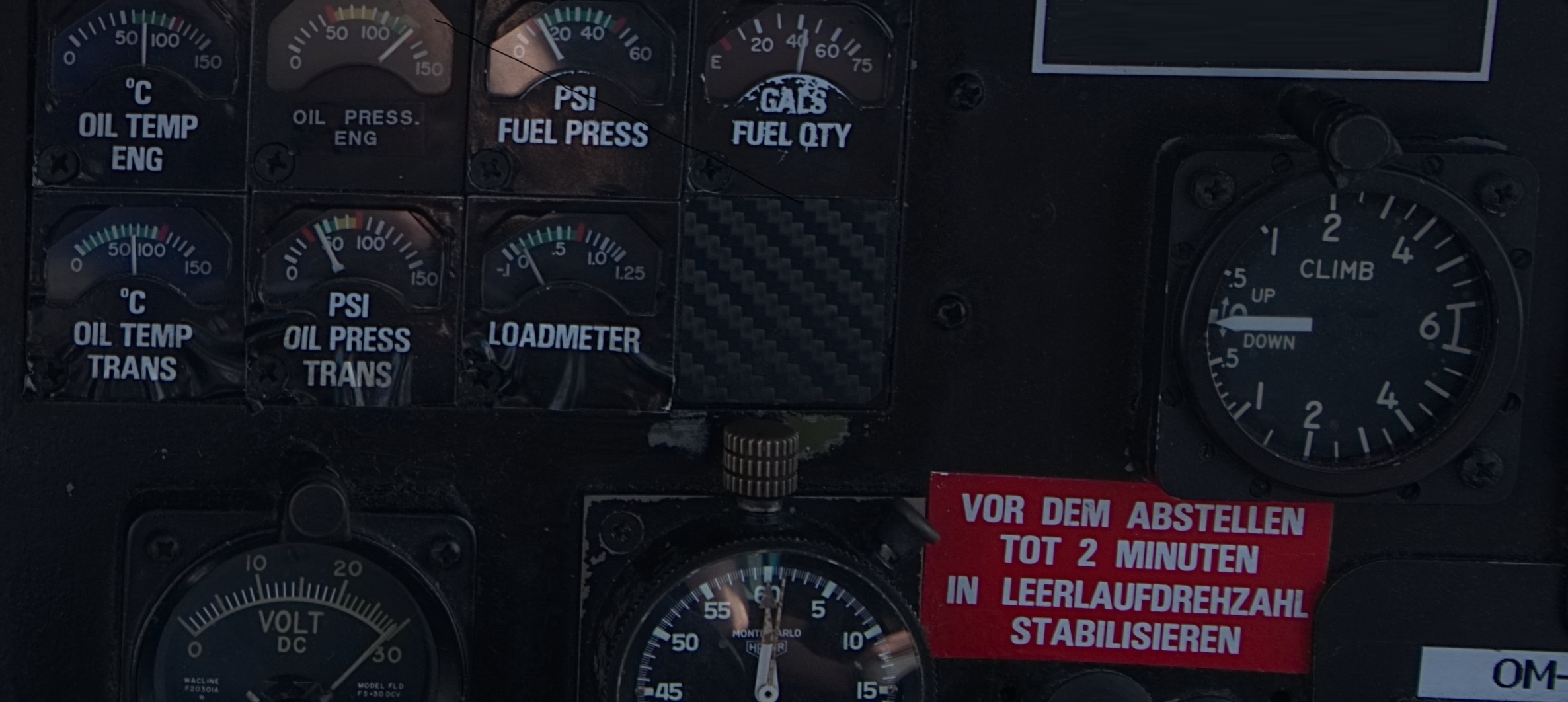 Oh, I see
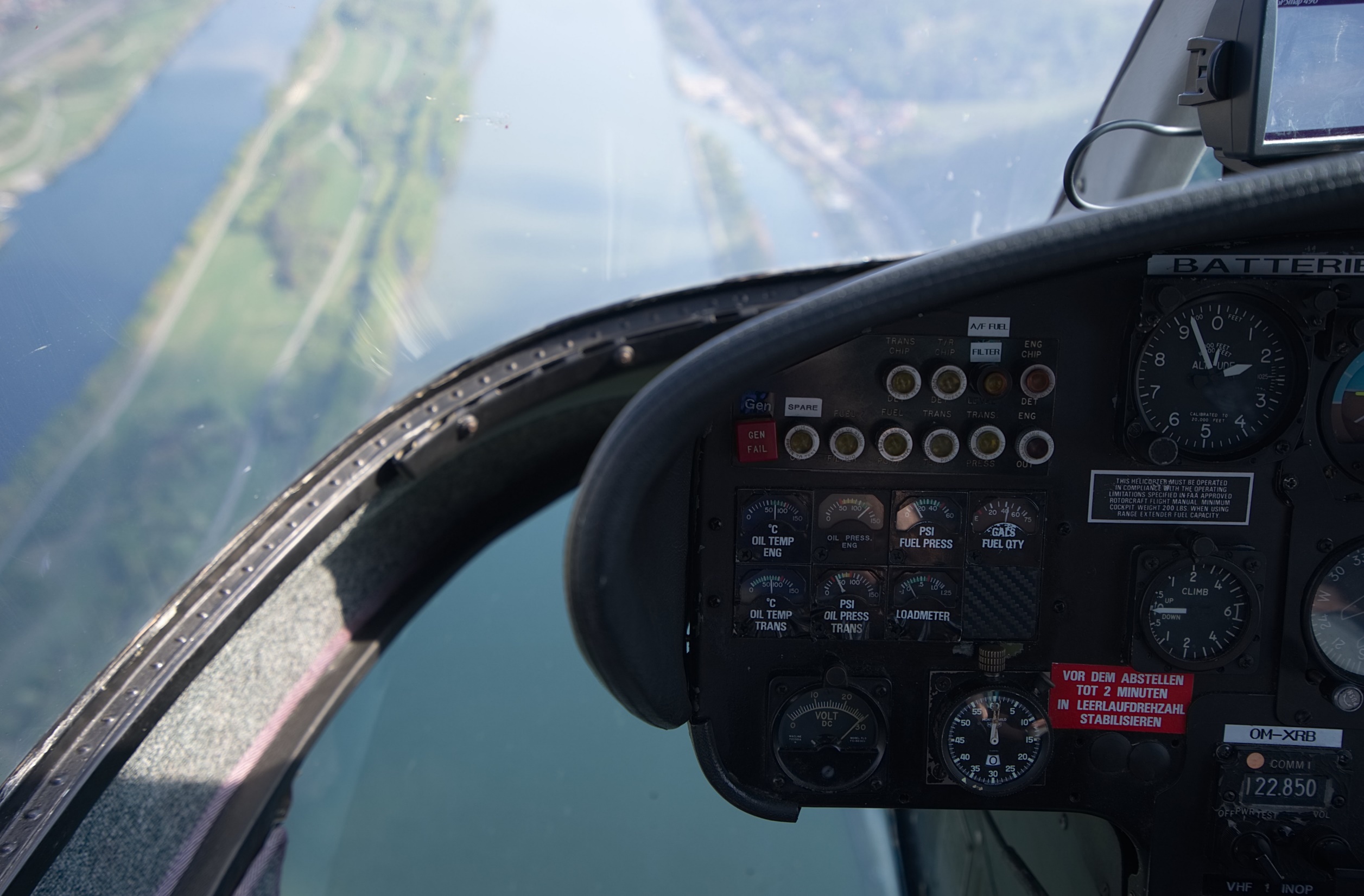 Context matters
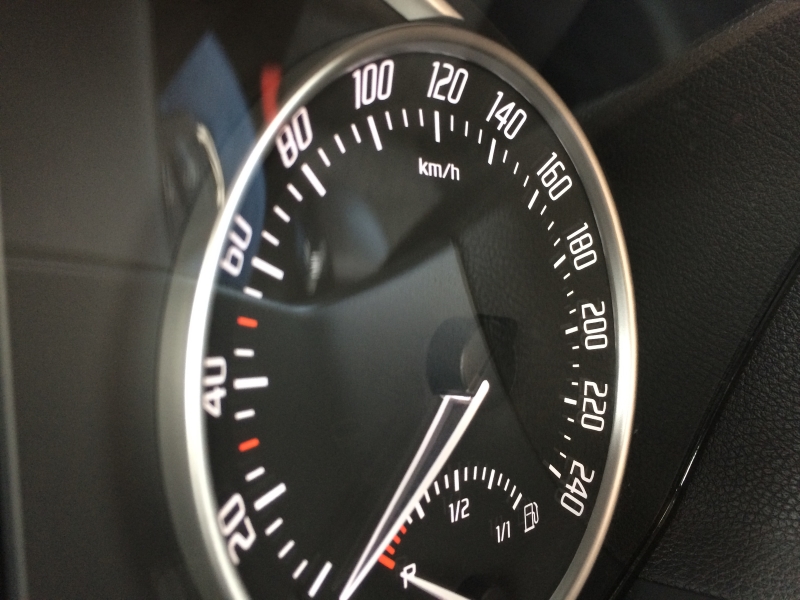 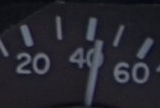 Metadata provides context for data
Metadata provides context for data
Data
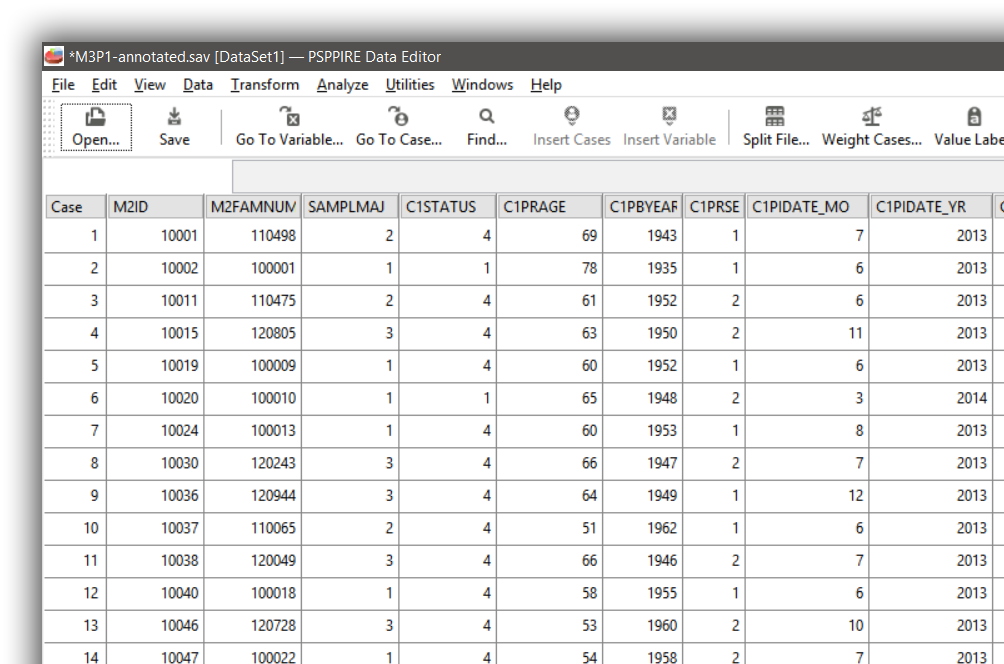 Metadata
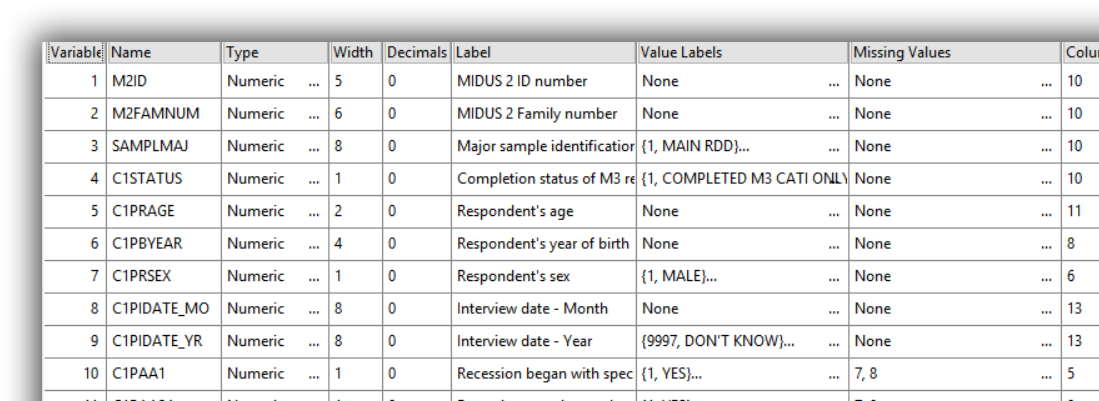 [Speaker Notes: It’s nice when the dataset includes metadata, because we can understand things like:]
Metadata
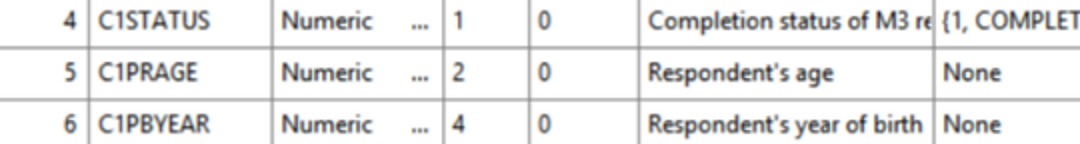 [Speaker Notes: C1PRAGE is the respondent’s age.]
Statistical tools have limited metadata
Data types
Variable labels
Value labels
No metadata
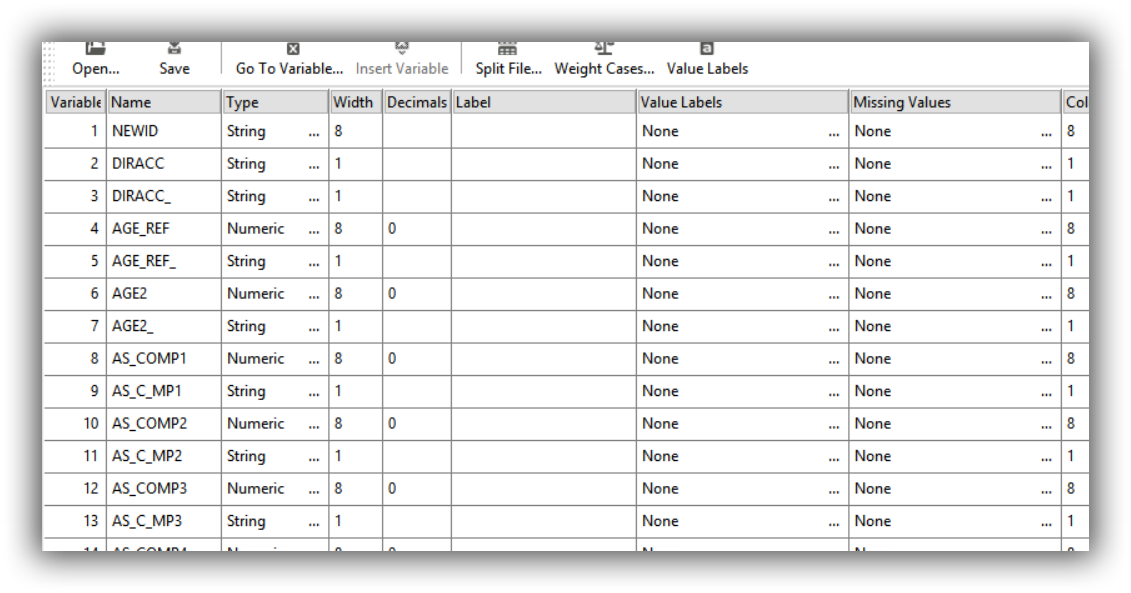 [Speaker Notes: Sometimes even this is not provided.

Without metadata, the data are less useful, and the research based on the data is less credible.]
The metadata problem
Metadata is needed to understand data
Statistical tools have limited metadata capabilities
No ability to record information about variable lineage
Variable Lineage in DDI and Colectica
Variable Lineage in DDI
Source questions
Source variables
Variables measured across time, in different studies
Versioning
BasedOn
Variable Concordance
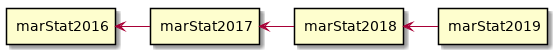 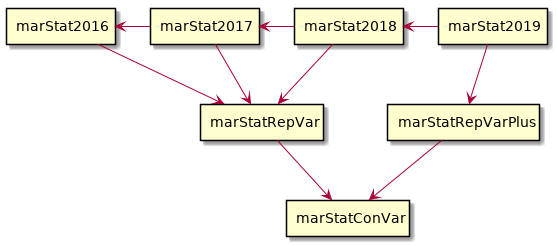 Variable Sources
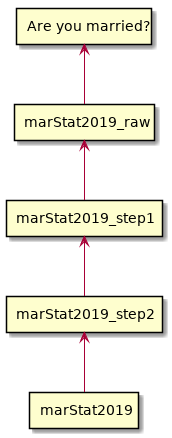 Combined Lineage
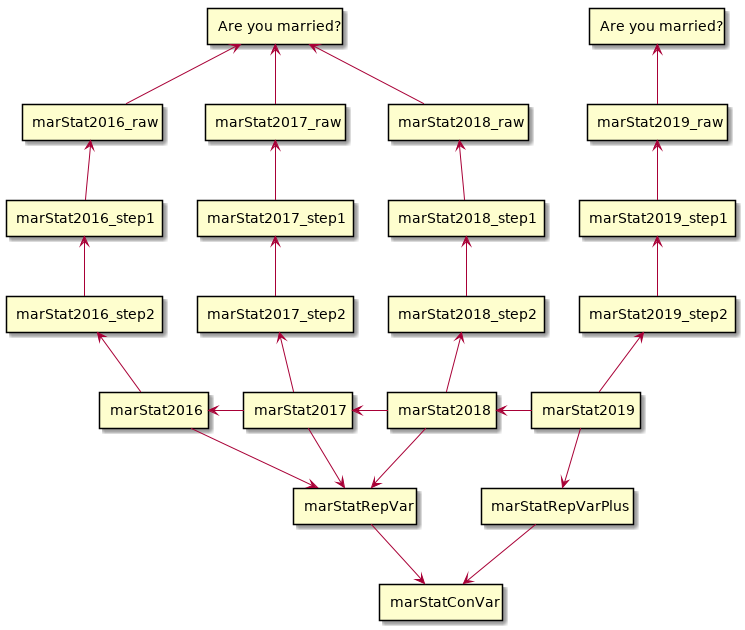 [Speaker Notes: Each one of these boxes could have several versions tracking changes.]
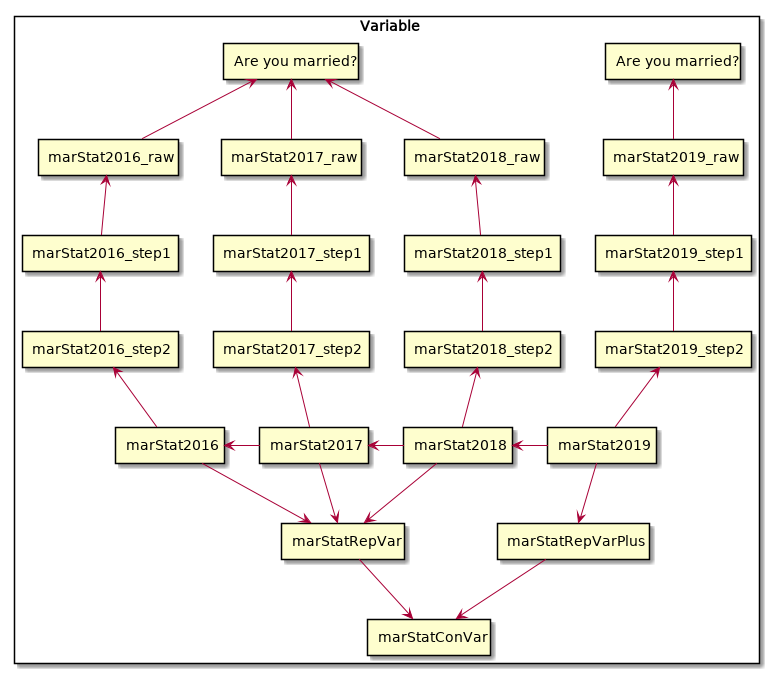 [Speaker Notes: That’s a lot of detail.

If we take a step back, it’s really just one thing: the measurement of Marital Status.]
Show the lineage in different ways
Reports and discovery portals can make use of this lineage
Variables across time in Portal
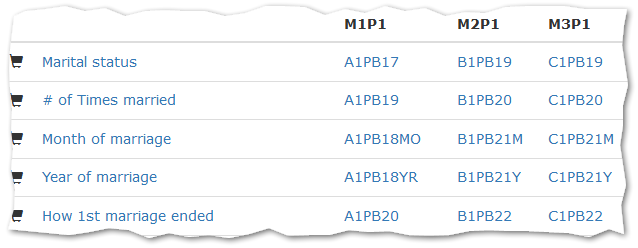 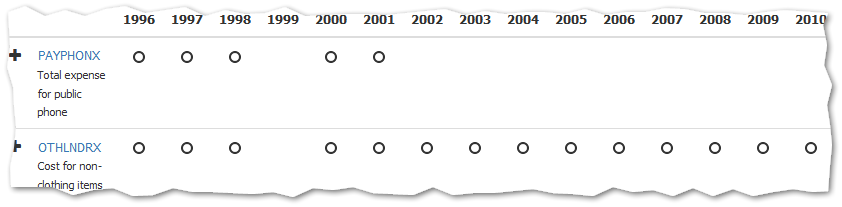 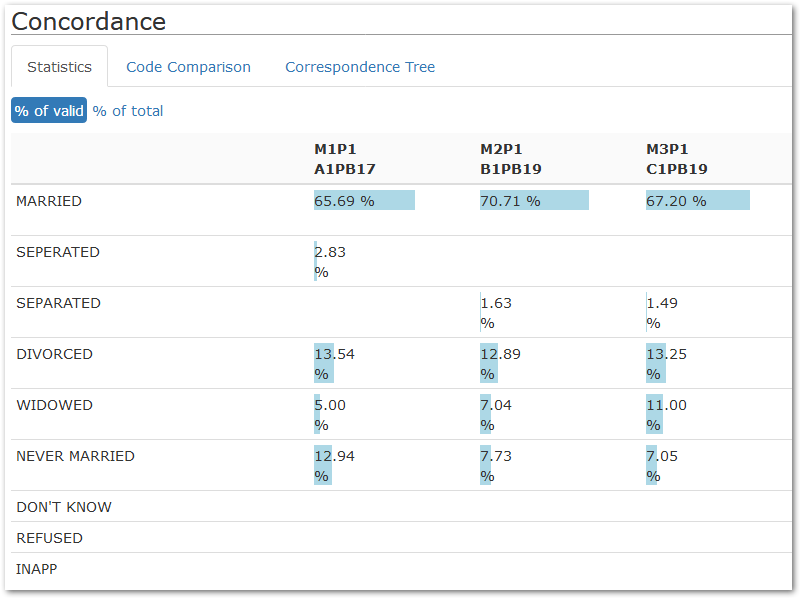 Sources in Portal
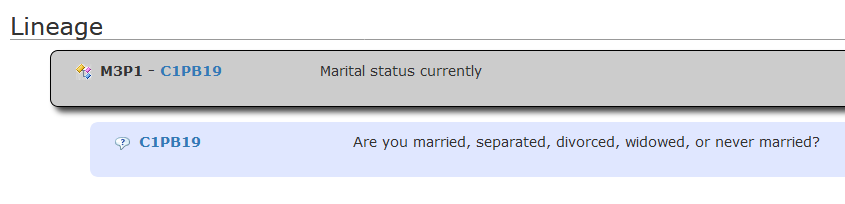 Question text in a data dictionary
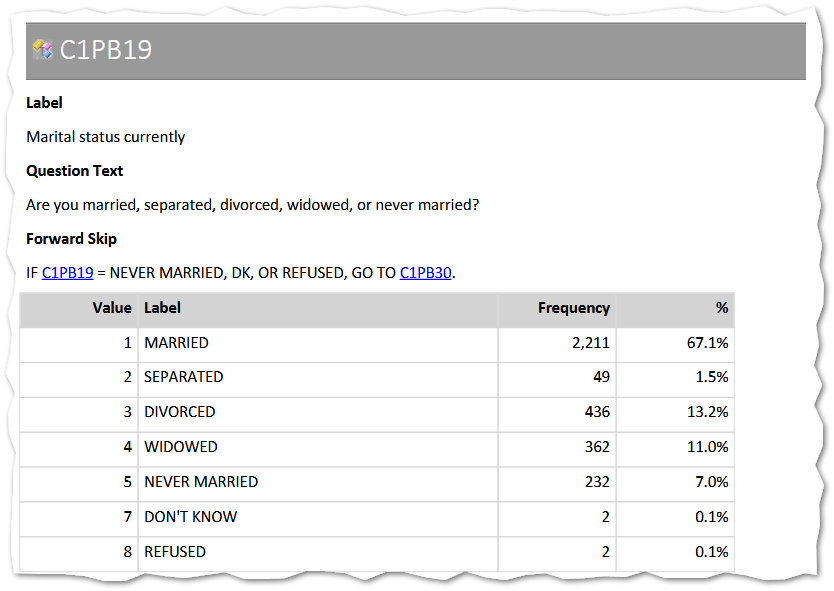 Version history in Portal
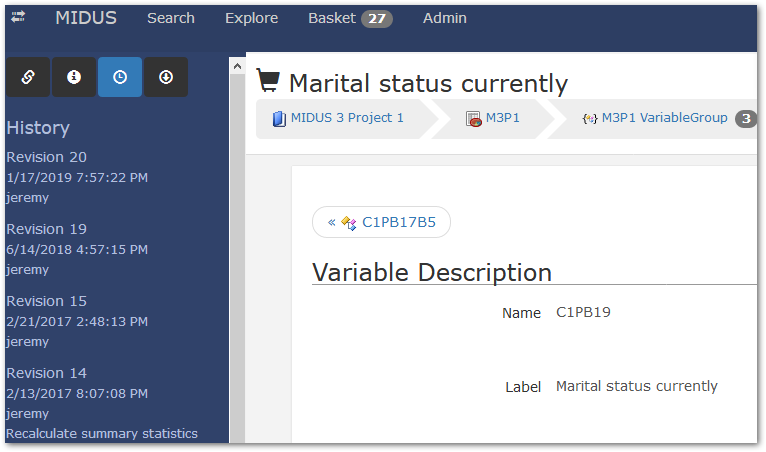 Recording variable lineage
Tools let users specify this information manually
DDI
References
Versions
Variable cascade
DDI Lifecycle is pretty good at variable lineage
Many useful ways to record the information
Many useful ways to display the information
But: it is time intensive
C2Metadata: Automatic Transform Detection
C2Metadata Overview
Continuous Capture of Metadata
George Alter, PI
Funding from National Science Foundation
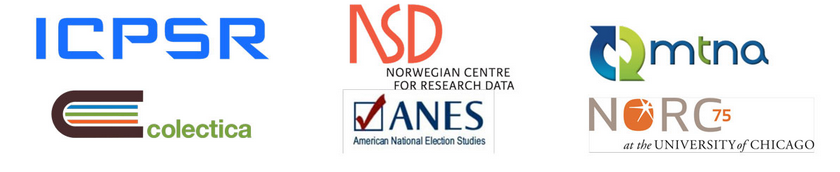 C2Metadata Overview
Extract transforms by parsing statistical source code
SPSS
R
Stata
SAS
Record information about the transforms in a structured way
Update DDI metadata with information about the transforms
C2Metadata Tools
In active development
Desktop, command line, and web tools
Developer libraries
c2metadata.org and gitlab.com/c2metadata
MIDUS Overview
Midlife in the United States
Longitudinal study, since 1995
MIDUS 3 Project 1
2,339 questions
2,575 public use variables
21 transform files
MIDUS 3 Transform Pipeline
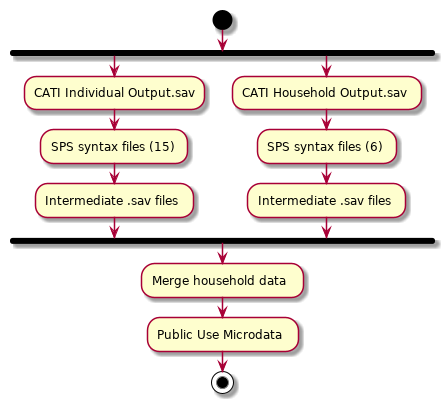 Applying C2Metadata to MIDUS
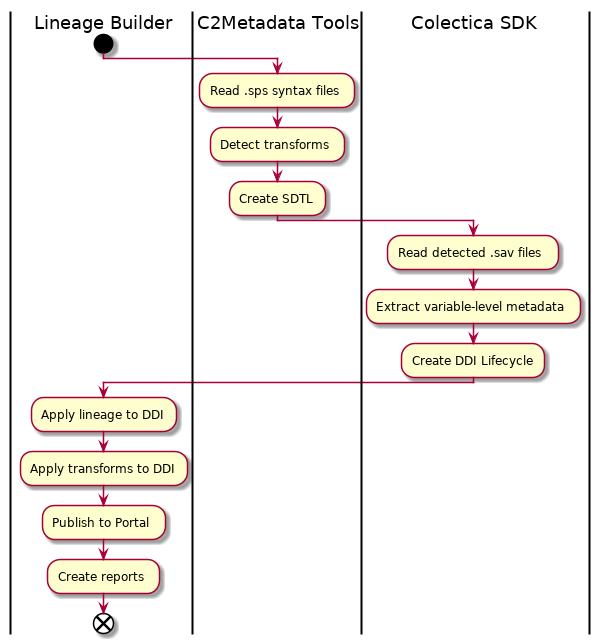 Applying C2Metadata to MIDUS
Read .sps syntax files
Detect transforms, creating SDTL
Read .sav files, extracting DDI variable metadata
Apply lineage to DDI (set source variables)
Apply transforms to DDI
Publish to Portal
Create reports
Lineage Builder Tool
Dependencies
C2Metadata.Common .NET library
Colectica SDK
Inputs
21 SPSS syntax files (.sps)
20 Data files (.sav)
Detected Transforms
Detected Transforms
Lineage Builder Outputs
DDI for 11,032 variables in 19 intermediate datasets
2,575 public use variables with documented lineage
Lineage in Portal (before)
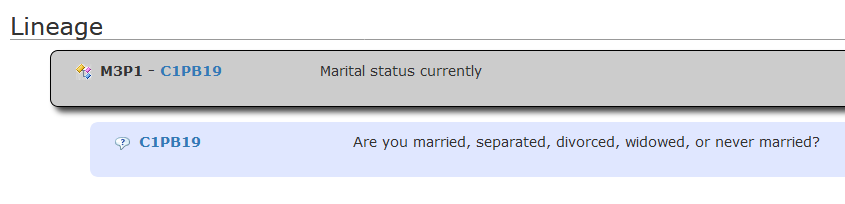 Lineage in Portal (after)
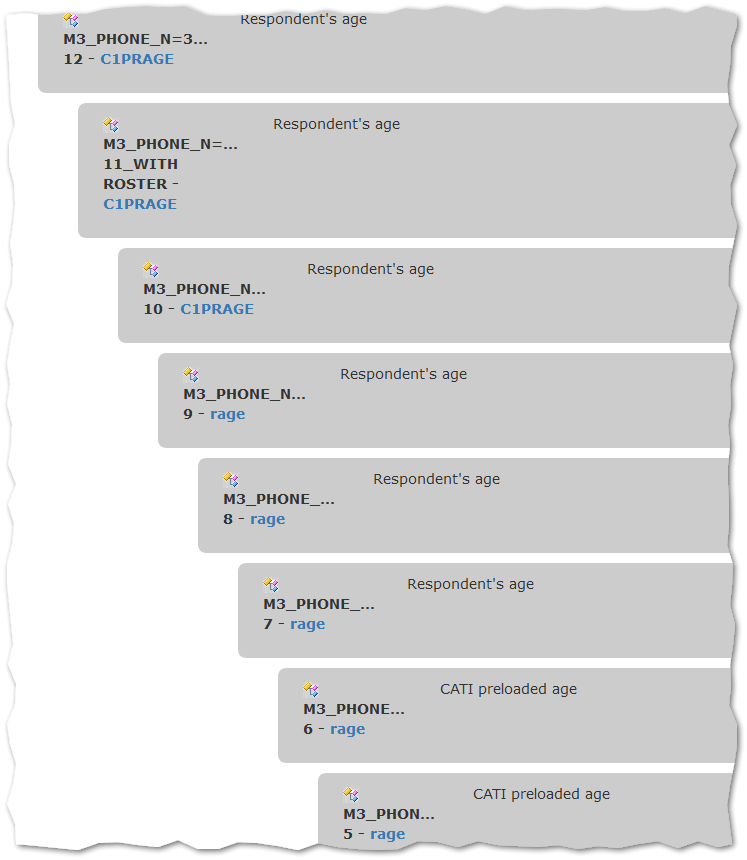 Summary
Summary
Variable-level lineage helps understand data
Statistical packages do not provide much help here
DDI Lifecycle allows rich descriptions of lineage
Tools allow manual and automated recording of lineage in great detail
Is it useful?
Is it enough detail?
Too much?
Useful for whom?
Data users?
Project staff?
Others?
[Speaker Notes: There is a lot of information here. Is it useful?]
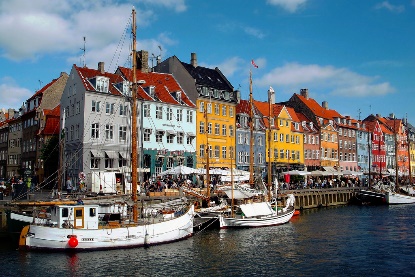 Photo by johnanes on flickr
Tim Wilson
Thank You